Escuela Normal de Educación Preescolar
Planeación

 DATOS DE IDENTIFICACION:

“Jardín de niños  Evangelina Valdés de Moreira  ”                                
 Clave: 05DJN1107A

Docente titular: Mayra Mireya Rodríguez 
Grupo y sección:  2º “B” 
                                                          
Total de niños:                                                 Niñas: 19                       Niños: 16                                      Edad promedio: 4 años 
Periodo de práctica: del 24 de noviembre al 5 de diciembre 2014


Alumna practicante:   Alba Fernanda González Esquivel                Grado y Sección:  3º “B”
Situación problemática: poner lo del proyecto
En el curso de la existencia del niño, el medio juega un rol primordial. El medio comienza 
por ser, para todos los seres vivos, un medio físico. Pero lo que caracteriza 
especialmente a la especie humana, es que ella ha sustituido o superpuesto al medio 
físico un medio social. En la infancia y en la etapa deambulatorio, el medio del niño esta 
constituido primordialmente por su familia, especialmente su madre; y si bien esta familia 
sigue siendo durante algunos años su marco de referendo fundamental, comienza a 
ingresar en la edad preescolar, en un circulo social mas amplio alentándoselo en forma 
creciente a que se ajuste a la enseñanza de su sociedad.
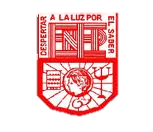